Ценахлеба
Хлеб и хлебобулочные изделия относятся к продуктам повседневного спроса. Хлебопечение является социально значимой отраслью экономики. Большинство хлебозаводов, выпускающих основные сорта хлеба, решают важную стратегическую задачу обеспечения дешевым хлебом как можно большего количества человек.
Рынок хлеба делится  на две ниши:
 нетрадиционные хлебобулочные изделия - низкокалорийный хлеб, различные виды хлеба с добавками и выпечка из слоеного теста.
 хлебобулочные изделия массового спроса, так называемый «социальный» хлеб, который составляет основную часть ассортимента производителей хлебобулочных изделий, а его цена составляет 10-15 руб. за единицу товара;
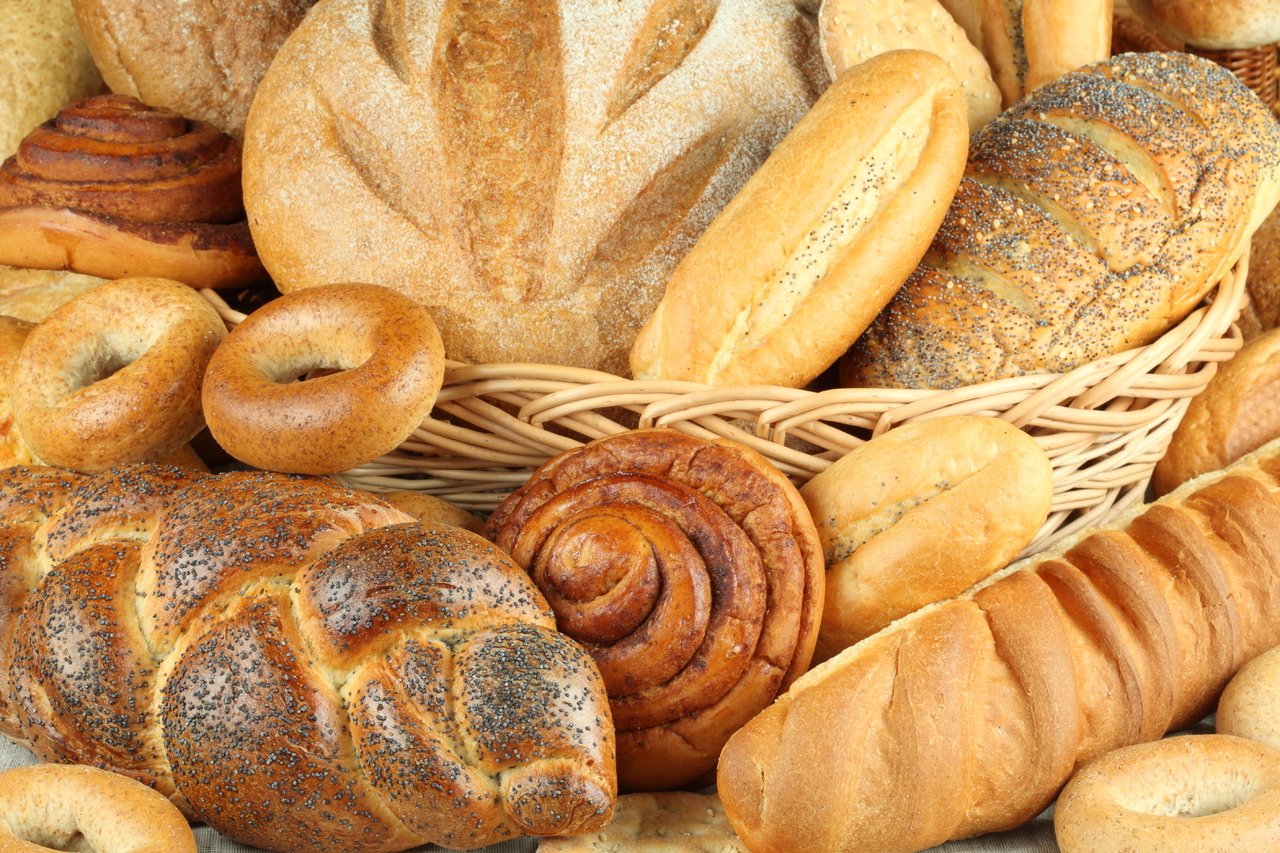 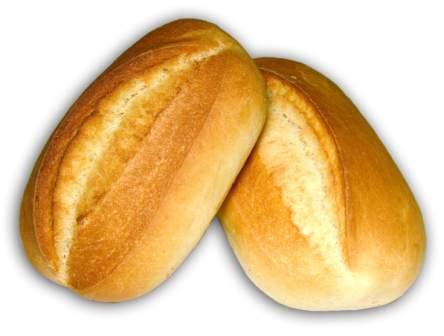 Эластичность спроса по цене
Разница между первоначальным и  текущий объемом спроса
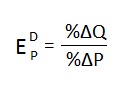 Коэффициент ценовой эластичности спроса
Разница между первоначальной и текущей ценой
Количество россиян, покупавших хлебобулочные изделия при посещении магазина
Россияне, не покупавшие хлебобулочные изделия
Одновременно с ростом спроса растут и цены на хлебобулочные изделия.
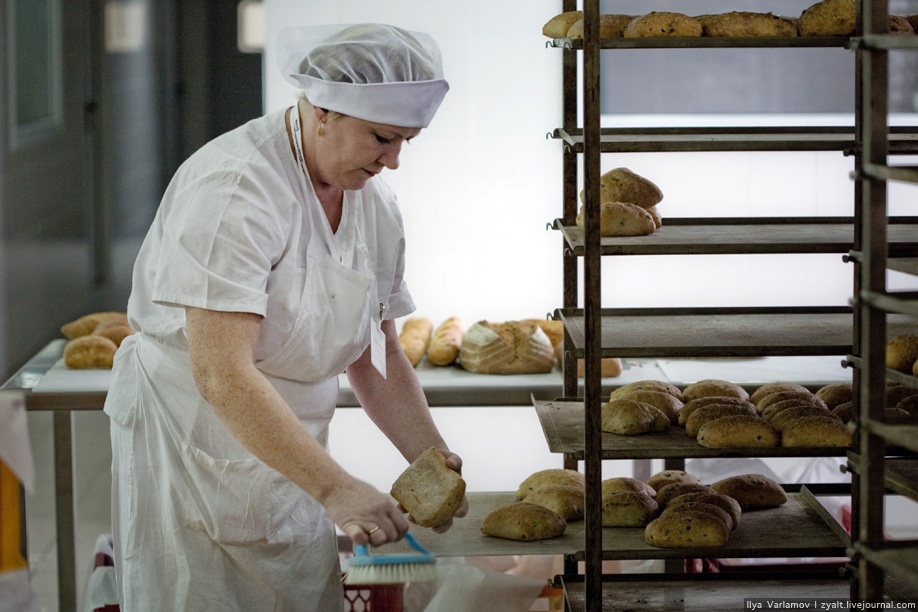 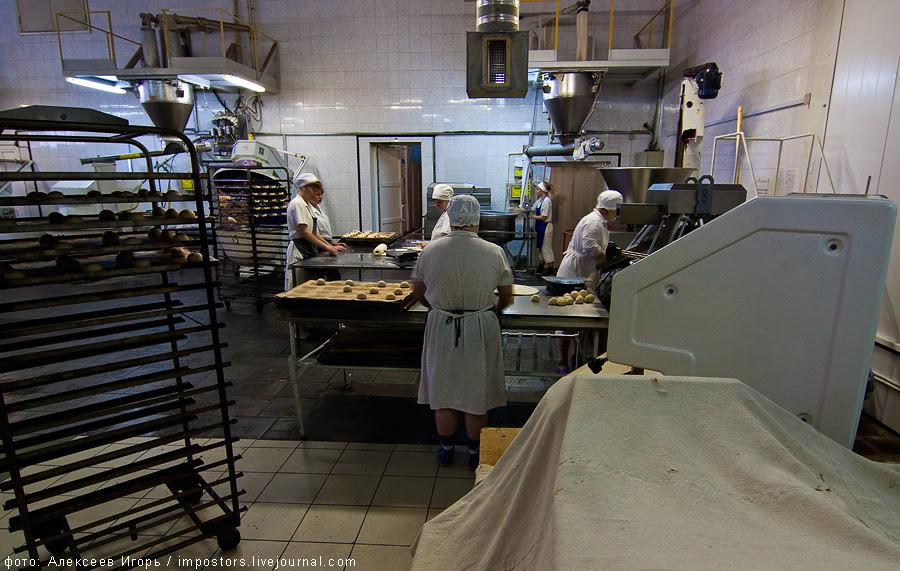 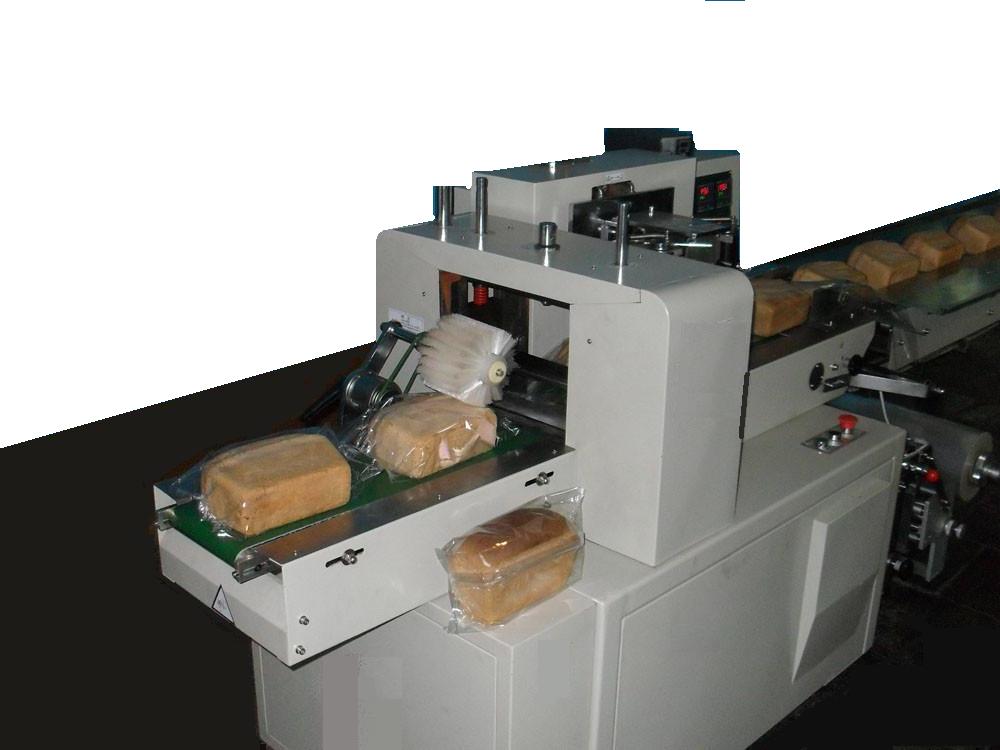 Подорожание хлеба россияне переносят наиболее болезненно.
Багет «Столичный»
Городская булка
Батон «Нарезной»
Расчёт себестоимости хлеба
Багет «Столичный»(250Г)
Цена магазина – 17,9Р
Наценка магазина – 20%
Наценка производителя -10%
Себестоимость:12,53Р
Цена за 100г:7,16Р
Булка городская (200Г)
Цена магазина – 11,9Р
Наценка магазина – 20%
Наценка производителя -10%
Себестоимость: 8,33Р
Цена за 100г: 5,95Р
Батон «Нарезной» (250Г)
Цена магазина – 20,3Р
Наценка магазина – 20%
Наценка производителя – 10%
Себестоимость:14,21Р
Цена за 100г: 8,12Р
Хлеб домашний(600Г)
Себестоимость:68,66Р
Цена за 100г: 11,44Р
Стоимость хлеба
Хлеб домашний     Хлеб из магазина
Мука                            500 г           20,00 р

Молоко                       0,35 л          18,20 р

Соль                             45 г              0,36 р

Сахар                           60 г              3,00 р

Масло сливочное     30 г               9,00р

Сухие дрожжи         30 г                11,00р

Электричество       1,95 кВт        7,10р